Exam Two Material
Chapters 18 & 19
Heart Anatomy
Approximately the _
Location
In the mediastinum between _
On the superior surface of diaphragm
Anterior to the vertebral column, posterior to the sternum

Enclosed in __________________________________, a double-walled sac
Pericardium
Superficial fibrous pericardium
Pericardium
Deep two-layered serous pericardium
 
lines the internal surface of the fibrous pericardium
 
(epicardium) on external surface of the heart
Separated by ________________________________________ 
decreases friction
Layers of the Heart Wall
_____________________________ layer of the serous pericardium
Layers of the Heart Wall
Spiral bundles of cardiac muscle cells 
_________________________________ of the heart
connective tissue
________________________ cardiac muscle fibers 
_______________________________  great vessels and valves
Limits spread of action potentials to specific paths
Layers of the Heart Wall
Endocardium is _
Chambers
Four chambers
Two _
Separated by the _
Coronary _
atrioventricular groove 
encircles the junction of the atria and ventricles
_________________________________ increase atrial volume
Chambers
Two _
Separated by the _

Anterior and posterior interventricular sulci mark the position of the septum externally
Atria: The Receiving Chambers
Walls are ridged by _
Vessels entering right atrium
 
 

Vessels entering left atrium
Right and left pulmonary veins
Ventricles: The Discharging Chambers
Walls are ridged by trabeculae carneae
_________________________________ project into the ventricular cavities
Vessel leaving the _
 
Vessel leaving the _
Pathway of Blood Through the Heart
The heart is two _
Right side is the pump for _
Vessels that carry blood to and from the lungs

Left side is the pump for the _
Vessels that carry the blood to and from all body tissues
Pathway of Blood Through the Heart
Right atrium  _______________________________ right ventricle

Right ventricle  _________________________________  pulmonary trunk  pulmonary arteries   lungs
Pathway of Blood Through the Heart
Lungs  ________________________  left atrium
Left atrium  _____________________  left ventricle
Left ventricle  aortic semilunar valve  aorta
Aorta  _
Pathway of Blood Through the Heart
Equal volumes of blood are pumped to the pulmonary and systemic circuits
Pulmonary circuit 
is _
Systemic circuit blood 
encounters _

Anatomy of the ventricles reflects these differences
Coronary Circulation
The functional blood supply to _

Arterial supply varies considerably and contains many anastomoses (junctions) among branches
__________________________ routes provide additional routes for blood delivery
Coronary Circulation
Arteries 
Right and left coronary (in atrioventricular groove)
 
 
__________________________________ interventricular arteries
Coronary Circulation
Veins 
 
anterior cardiac, 
great cardiac veins
Homeostatic Imbalances
Thoracic pain caused by a ______________________________________ to the myocardium
Cells are _
Myocardial infarction (heart attack)
Prolonged _
Areas of _______________________________ are repaired with _
Heart Valves
Ensure _____________________________________ blood flow through the heart

Atrioventricular  ___________ valves
______________________________________________ into the atria when ventricles contract
 
 

Chordae tendineae anchor AV valve cusps to papillary muscles
Heart Valves
Semilunar valves
______________________________________________________________________ when ventricles relax
Aortic semilunar valve
Microscopic Anatomy of Cardiac Muscle
Cardiac muscle cells are ____________________, short, fat, ______________________________, and interconnected

Numerous large _
Microscopic Anatomy of Cardiac Muscle
________________________________:  junctions between cells anchor cardiac cells 
__________________________________ prevent cells from separating during contraction
__________________________________ allow ions to pass; electrically couple adjacent cells
Heart muscle behaves as a functional _
Cardiac Muscle Contraction
Depolarization of the heart is _


Gap junctions ensure the heart contracts as a unit
Heart Physiology: Electrical Events
________________________ cardiac conduction system
A network of noncontractile, __________________________________ cells that initiate and distribute impulses to coordinate the depolarization and contraction of the heart
Heart Physiology: Sequence of Excitation
SA node or _
Generates impulses about 75 times/minute (sinus rhythm)

Depolarizes faster than any other part of the myocardium
Heart Physiology: Sequence of Excitation
Atrioventricular _
Smaller diameter fibers; fewer gap junctions
__________________________________ approximately 0.1 second

Depolarizes 50 times per minute in absence of SA node input
Heart Physiology: Sequence of Excitation
Atrioventricular (AV) bundle (bundle of His)
Heart Physiology: Sequence of Excitation
Right and left bundle branches
Two pathways in the ___________________________________ that carry the impulses toward the __________________________of the heart
Heart Physiology: Sequence of Excitation
Purkinje fibers
__________________________________ into the apex and ventricular walls

AV bundle and Purkinje fibers depolarize only 30 times per minute in absence of AV node input
Homeostatic Imbalances
Defects in the intrinsic conduction system may result in
Arrhythmias
 
Uncoordinated atrial and ventricular contractions
 
rapid, irregular contractions; useless for pumping blood
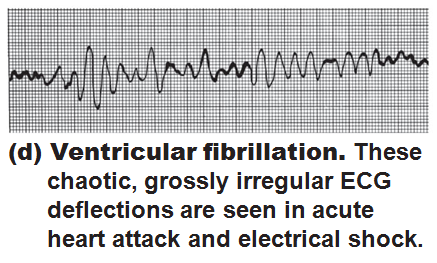 Homeostatic Imbalances
Defective ___________________ may result in
Ectopic focus: abnormal pacemaker takes over
If AV node takes over, there will be _
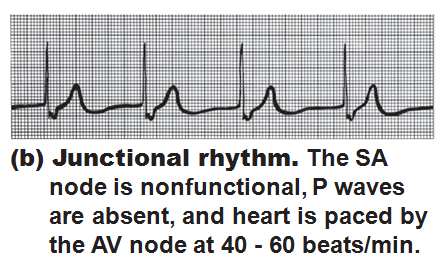 Homeostatic Imbalances
Defective AV node may result in
 
Few or no impulses from SA node reach the ventricles
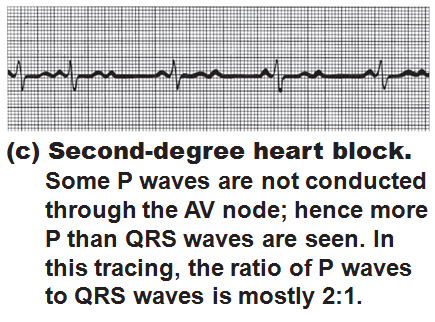 Extrinsic Innervation of the Heart
Heartbeat is modified by the _
Cardiac centers are located in the ________________________________
______________________________________  center innervates SA and AV nodes, heart muscle, and coronary arteries through sympathetic neurons
______________________________________ center inhibits SA and AV nodes through parasympathetic fibers in _
Electrocardiography
Electrocardiogram (ECG or EKG): a composite of all the _
Three waves
P wave:  
QRS complex:  
T wave:
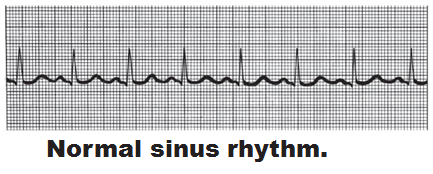 Heart Sounds
Two sounds (lub-dup) associated with ____________________________________
First sound occurs as ____________________________________ and signifies beginning of systole
Second sound occurs when __________________________________________ at the beginning of ventricular diastole 
Heart murmurs
abnormal heart sounds most often indicative _
Mechanical Events: The Cardiac Cycle
_________________________________: all events associated with blood flow through the heart during one complete heartbeat
Systole— 
Diastole—
Phases of the Cardiac Cycle
Ventricular filling—takes place in mid-to-late diastole
 
80% of blood _______________________________ flows into ventricles
________________________________ occurs, delivering the remaining 20%
Phases of the Cardiac Cycle
Ventricular systole
Atria relax and ventricles begin to contract 

Rising ventricular pressure results in _

In ejection phase, ventricular pressure exceeds pressure in the large arteries, forcing the _
Phases of the Cardiac Cycle
Isovolumetric relaxation occurs in early diastole
Ventricles relax
Backflow of blood in aorta and pulmonary trunk closes _
Cardiac Output (CO)
Volume of blood pumped by each ventricle in one minute
CO =  
HR = number of beats per minute
SV = volume of blood pumped out by a ventricle with each beat
Autonomic Nervous System Regulation
Sympathetic nervous system is activated by _

_________________________________ causes the pacemaker to fire more rapidly and at the same time increases contractility
Autonomic Nervous System Regulation
Parasympathetic nervous system opposes sympathetic effects 
Acetylcholine __________________________________ cells by opening K+ channels
The heart at rest exhibits _________________________________ (parasympathetic)
Chemical Regulation of Heart Rate
Hormones
Epinephrine from _____________________________________ enhances heart rate and contractility
Thyroxine increases heart rate and enhances the effects of norepinephrine and epinephrine
Takes longer to act, but causes a _

Can lead to weakened heart in hyperthyroid conditions
Chemical Regulation of Heart Rate
Intra- and extracellular ion concentrations (e.g., __________________) must be maintained for normal heart function
Chemical regulation
Ion imbalances:   
Hypocalcemia
 

 
Increase heart _
Spastic heart contractions
Chemical regulation
Ion imbalances:   
Hypokalemia
 

Hyperkalemia
Interferes with depolarization
Can lead to _